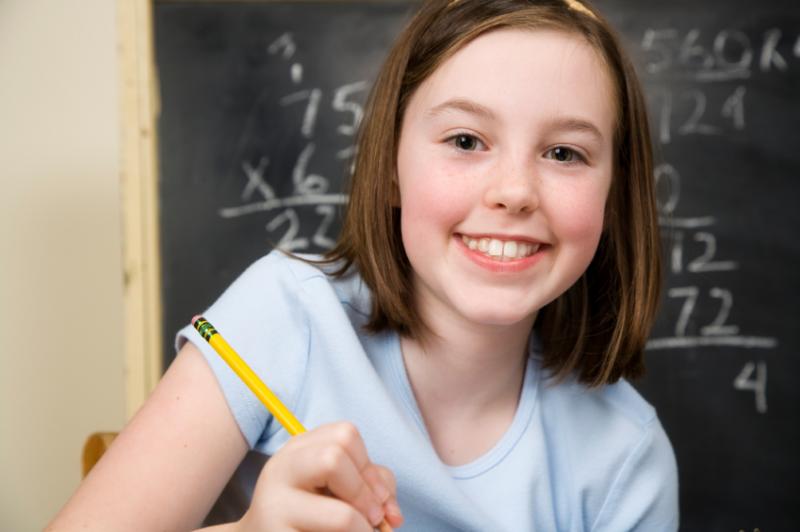 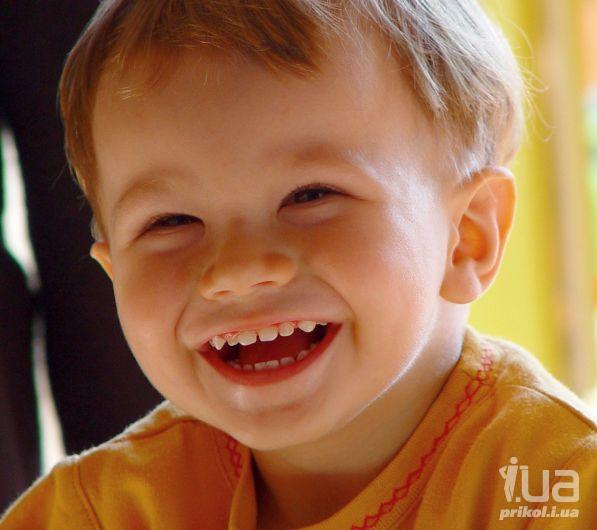 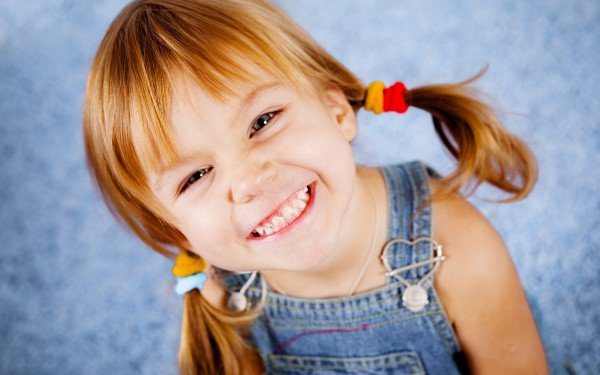 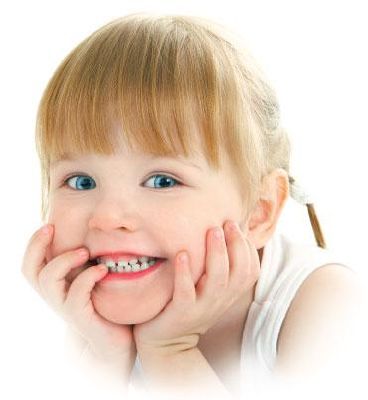 «Здоровые зубы – здоровью любы»
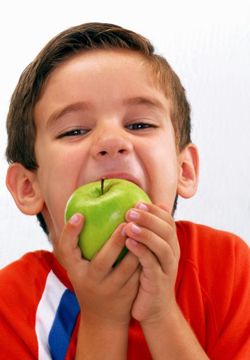 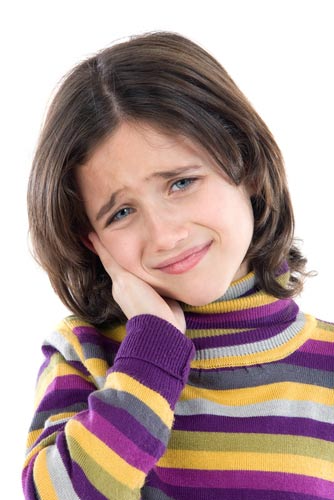 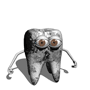 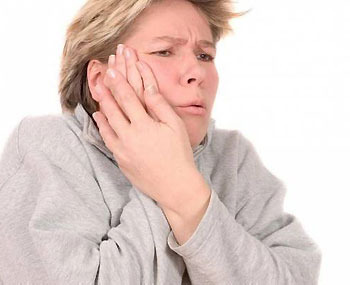 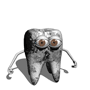 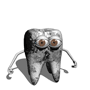 Ой, б
О
Л
И
т
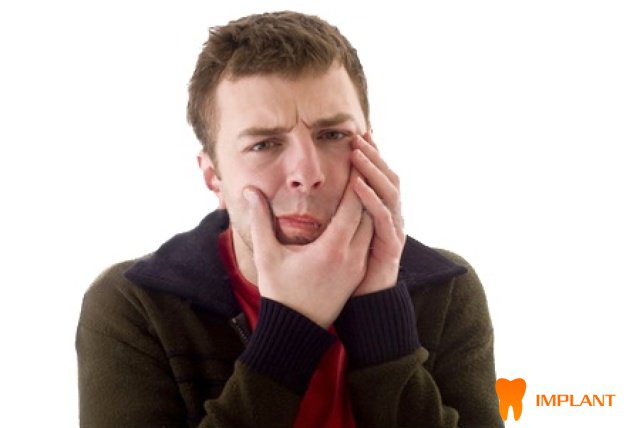 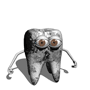 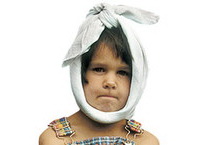 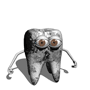 Результаты  исследования
Обследовано детей - 96 человек
    с больными  зубами - 37 человек
  (многие дети отказывались раньше лечить зубы).
В втором классе учится - 15 человек 
    больные зубы    у  9 учеников.
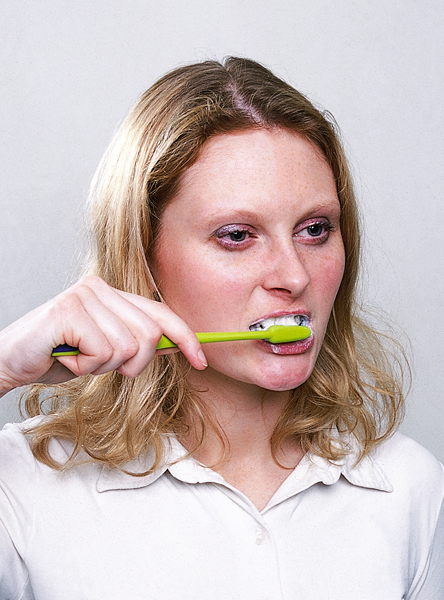 “Сто болезней входит через рот”. 

(Китайская пословица).
Правила ухода за зубами
Ешьте полезные для здоровья зубов продукты: свежие овощи, фрукты.
Ешьте полезные для здоровья зубов молочные продукты (молоко, творог, сыр, кефир).
Вовремя меняйте зубную щётку (1раз в
    2 месяца).
Чистите зубы детской  зубной пастой с фтором .
Чистите зубы не менее двух раз в день.
У нас зубки в порядке!
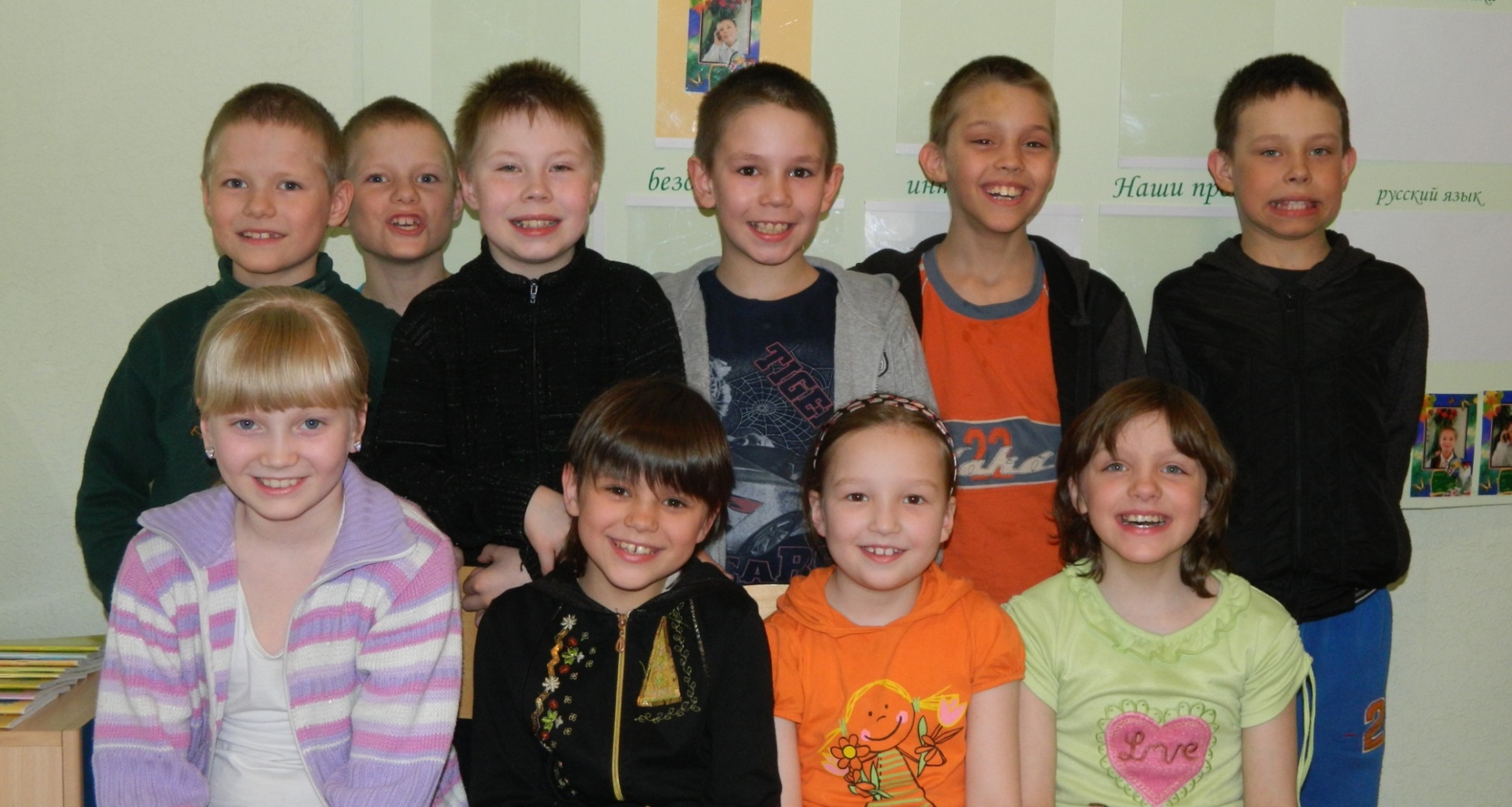 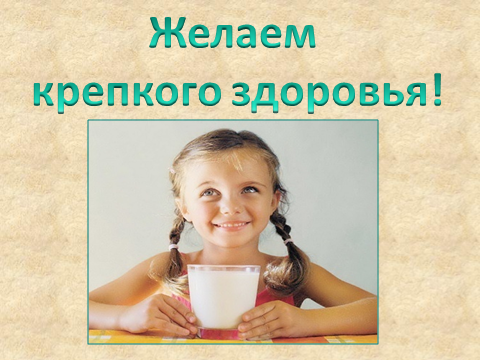